Εξόρυξη γνώσης από Βάσεις Δεδομένων και τον Παγκόσμιο Ιστό
Ενότητα # 1: Εισαγωγή 
Διδάσκων: Μιχάλης Βαζιργιάννης
Τμήμα: Προπτυχιακό Πρόγραμμα Σπουδών “Πληροφορικής”
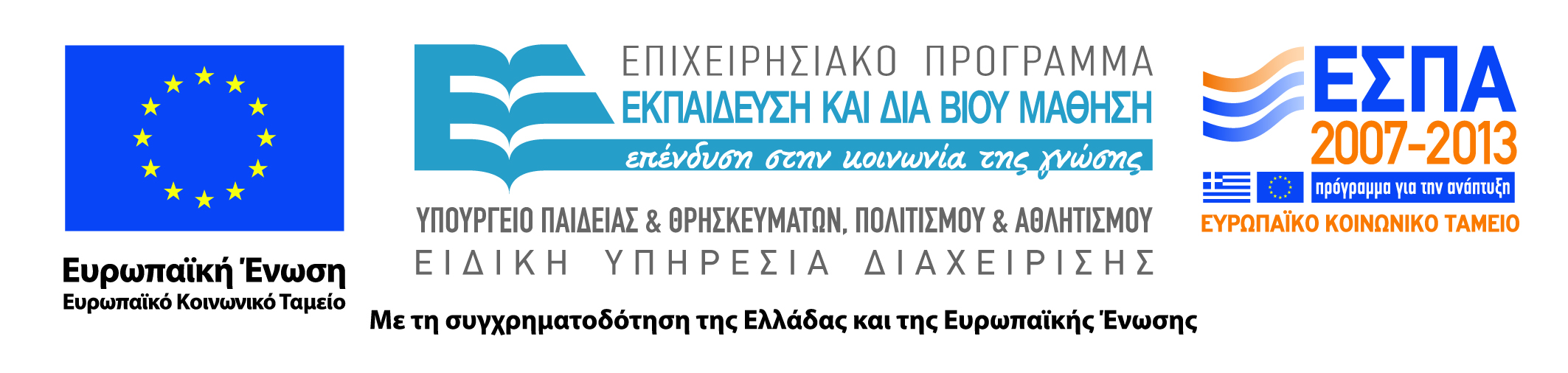 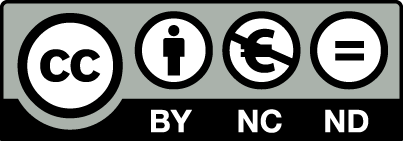 Χρηματοδότηση
Το παρόν εκπαιδευτικό υλικό έχει αναπτυχθεί στα πλαίσια του εκπαιδευτικού έργου του διδάσκοντα.
Το έργο «Ανοικτά Ακαδημαϊκά Μαθήματα στο Οικονομικό Πανεπιστήμιο Αθηνών» έχει χρηματοδοτήσει μόνο τη αναδιαμόρφωση του εκπαιδευτικού υλικού. 
Το έργο υλοποιείται στο πλαίσιο του Επιχειρησιακού Προγράμματος «Εκπαίδευση και Δια Βίου Μάθηση» και συγχρηματοδοτείται από την Ευρωπαϊκή Ένωση (Ευρωπαϊκό Κοινωνικό Ταμείο) και από εθνικούς πόρους.
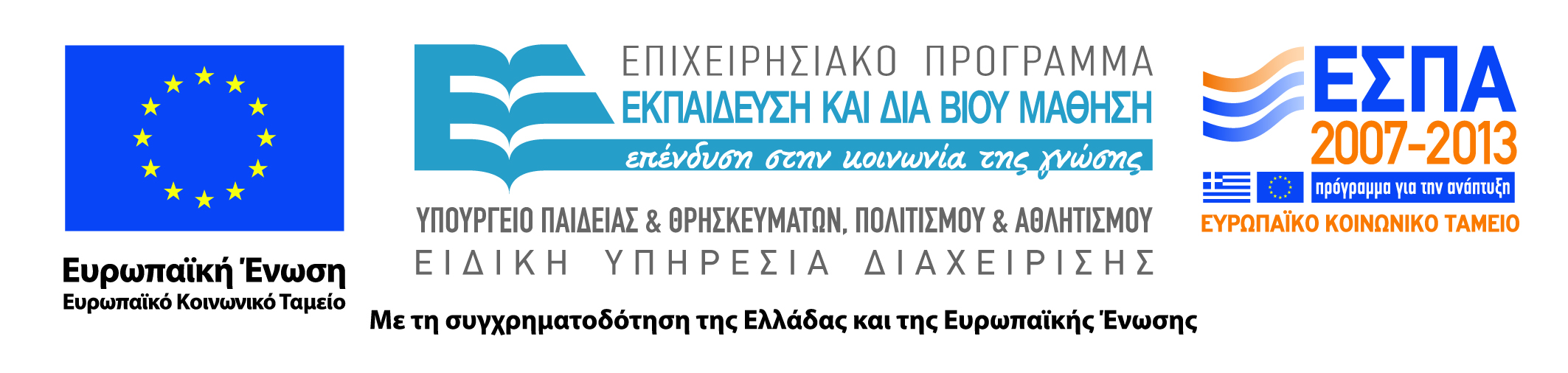 2
Άδειες Χρήσης
Το παρόν εκπαιδευτικό υλικό υπόκειται σε άδειες χρήσης Creative Commons. 
Οι εικόνες προέρχονται … .
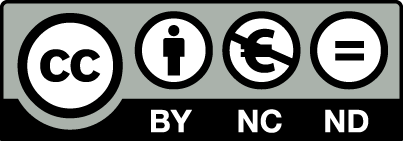 3
Σκοποί ενότητας
Εισαγωγή στις μεθόδους Dimesionality Reduction and Feature Selection, Supervised learning, Unsupervised Learning (Clustering), Community Detection and Evaluation in Social and Information Networks, Web Mining, Introduction to Big Data που θα δούμε πιο αναλυτικά στις επόμενες ενότητες.
4
Περιεχόμενα ενότητας
Data Science
Text/Web Mining
Graph Mining
Big Data
5
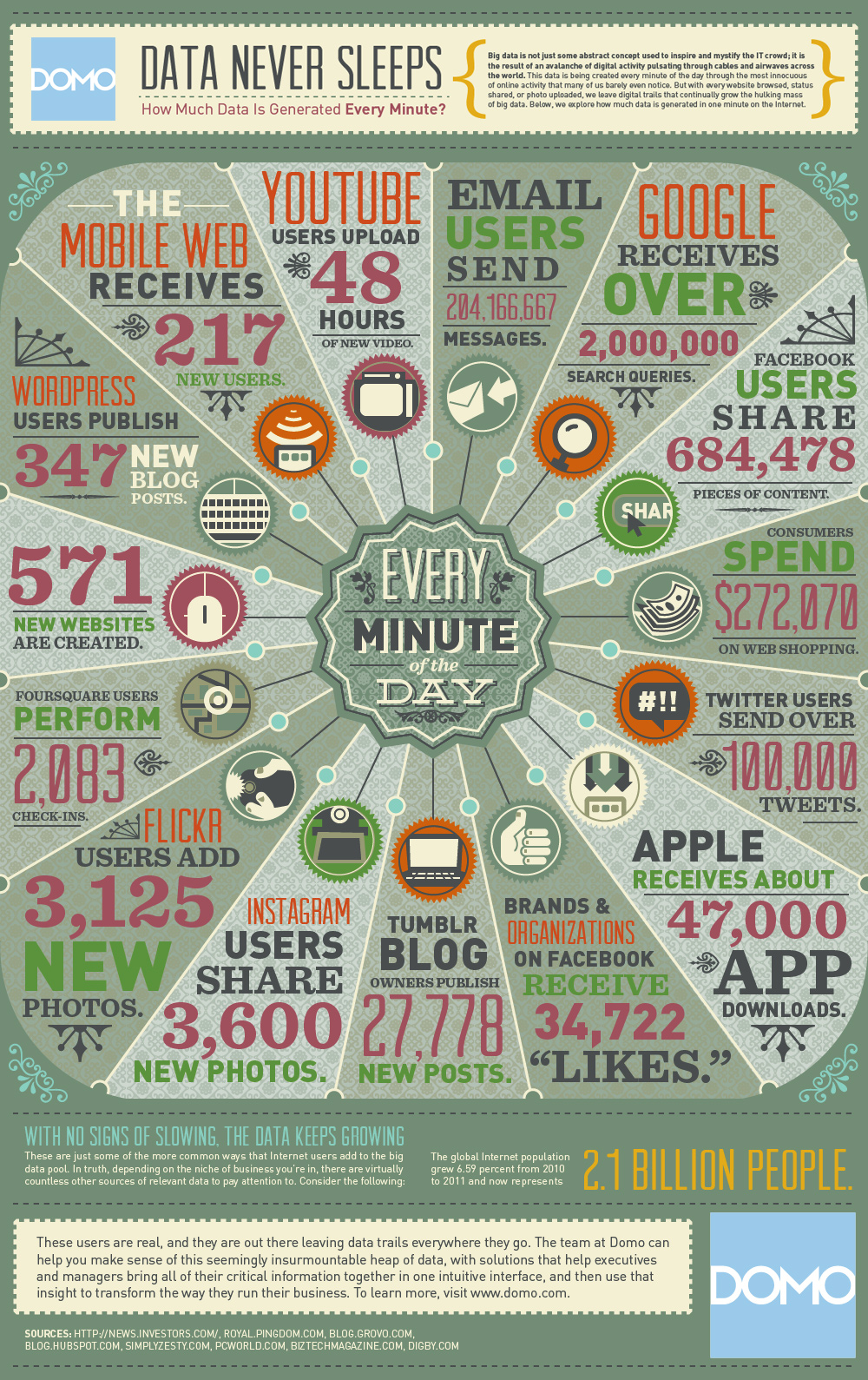 6
New kinds of data
Traditional: numerical, categorical, or binary 
Text: emails, tweets, New York Times articles  
Records: user-level data, time-stamped event data, json formatted log files  
Geo-based location data 
Network  
Sensor data  
Images
7
The Bigdata challenge
Volume
Billions of web pages, Goggle queries/day
Billions Facebook users, Hundreds of millions of twitter accounts and tweets/day (7,648 tweets /sec)
Scientific data 
Astronomy (LSST1, ~20 TB per night, ~2 PB/year)
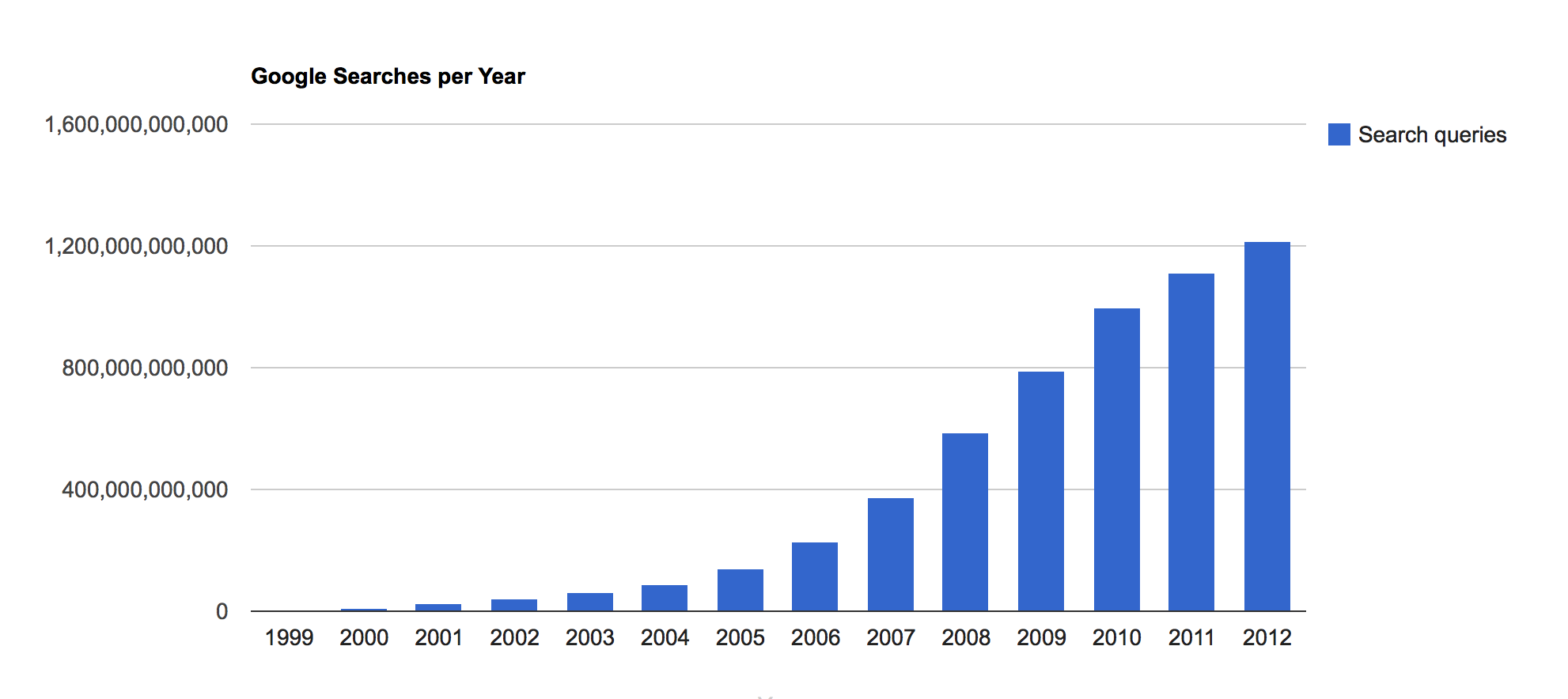 1 http://www.lsst.org/lsst/science/concept_data
19/10/2015
Data Science
Datafication1 
 massive amounts of data  for of our lives
Shopping, communicating, reading news, listening to music, searching for information, expressing our opinions …tracked online
 not just Internet data, though
finance, the medical industry, pharmaceuticals, bioinformatics, social welfare, government, educa tion, retail, …. 
 growing influence of data in most sectors and most industries. 
abundance of inexpensive computing power.
1
May/June 2013 issue of Foreign Affairs, Kenneth Neil Cukier and Viktor Mayer-Schoenberger wrote an article called “The Rise of Big Data”
The Data Science Process
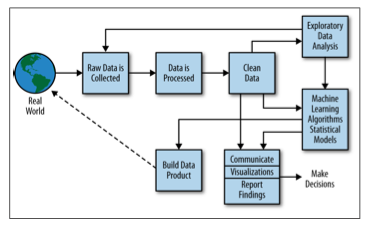 The role of data scientist
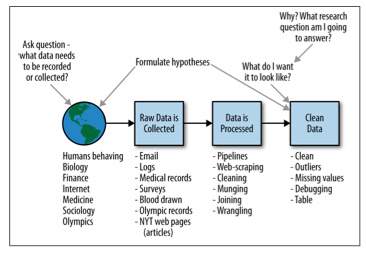 Data Science profile
A Data Science Profile 
skill levels in the following domains: 
Computer science (INF553)
Math 
Statistics 
Machine learning (INF582)
Domain expertise 
Communication and presentation skills 
Data visualization
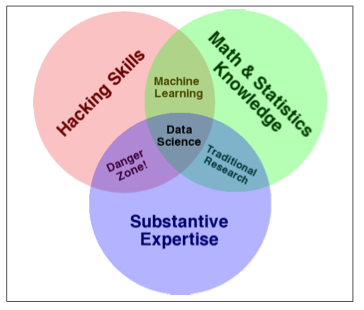 Course objectives
To equip the student with 
 introduction, overview and hands on experience on the fundamental - as well as advanced – methods, algorithms and technologies for pre-processing potentially large data sets and learn patterns and knowledge from them
Course Syllabus
Introduction to Machine Learning
Pre-processing, Exploration, Feature selection, Dimensionality reduction, feature extraction and evaluation
Supervised Learning (k-nn, regression, logistic regression, decision trees
Unsupervised learning (Clustering, K-means, EM, Spectral Clustering)
Text/Web Mining
Text indexing and retrieval, Novelty detection
Recommendations/collaborative filtering
Syllabus
Graph Mining
Graph Ranking algorithms and evaluation measures graph clustering and classification  
Degeneracy (k-core & extensions) 
community mining methods & applications in social networks
Bigdata
Map reduce - distributed processing, technologies (Hadoop, Map Reduce,  NoSQL storage - Hbase) 
Query languages (HIVE)
Course Logistics
Assignments (A1, A2, …)
Course project (CP)
Grading scheme
Final Grade = A*~10% + CP*~25% + Exams*~65%
Course/Lab Material: 
https://eclass.aueb.gr/courses/INF131/ 

Suggested textbooks 
Learning from Data – Y. Abu-Mostafa, M. Magdon-Ismail, Hsuan-Tien Lin,   
Doing Data Science, Straight Talk from the Frontline, Cathy O'Neil, Rachel Schutt
Pattern Recognition and Machine Learning (Information Science and Statistics) Hardcover – October 1, 2007, Christopher M. Bishop
Hadoop: The Definitive Guide, 3rd Edition, T. WhiteSlides  

+ course note/slides on advanced issues
Big data
Capacity to store information has doubled every 40 months since the 1980s 
In 2012, 2.5 exabytes (2.5 × 1018) created per day 
Big internet companies such as Google, Amazon, Facebook, but also industries from pharmaceuticals, insurance, banks, telecoms, personalized medicine, marketing, bioinformatics
Examples of data volumes
MEDLINE text database
12 million published articles
Google
4.2 billion Web pages indexed
80 million site visitors per day
CALTRANS loop sensor data
Every 30 seconds, thousands of sensors, 2Gbytes per day
NASA MODIS satellite
Coverage at 250m resolution, 37 bands, whole earth, every day
Walmart transaction data
Order of 100 million transactions per day
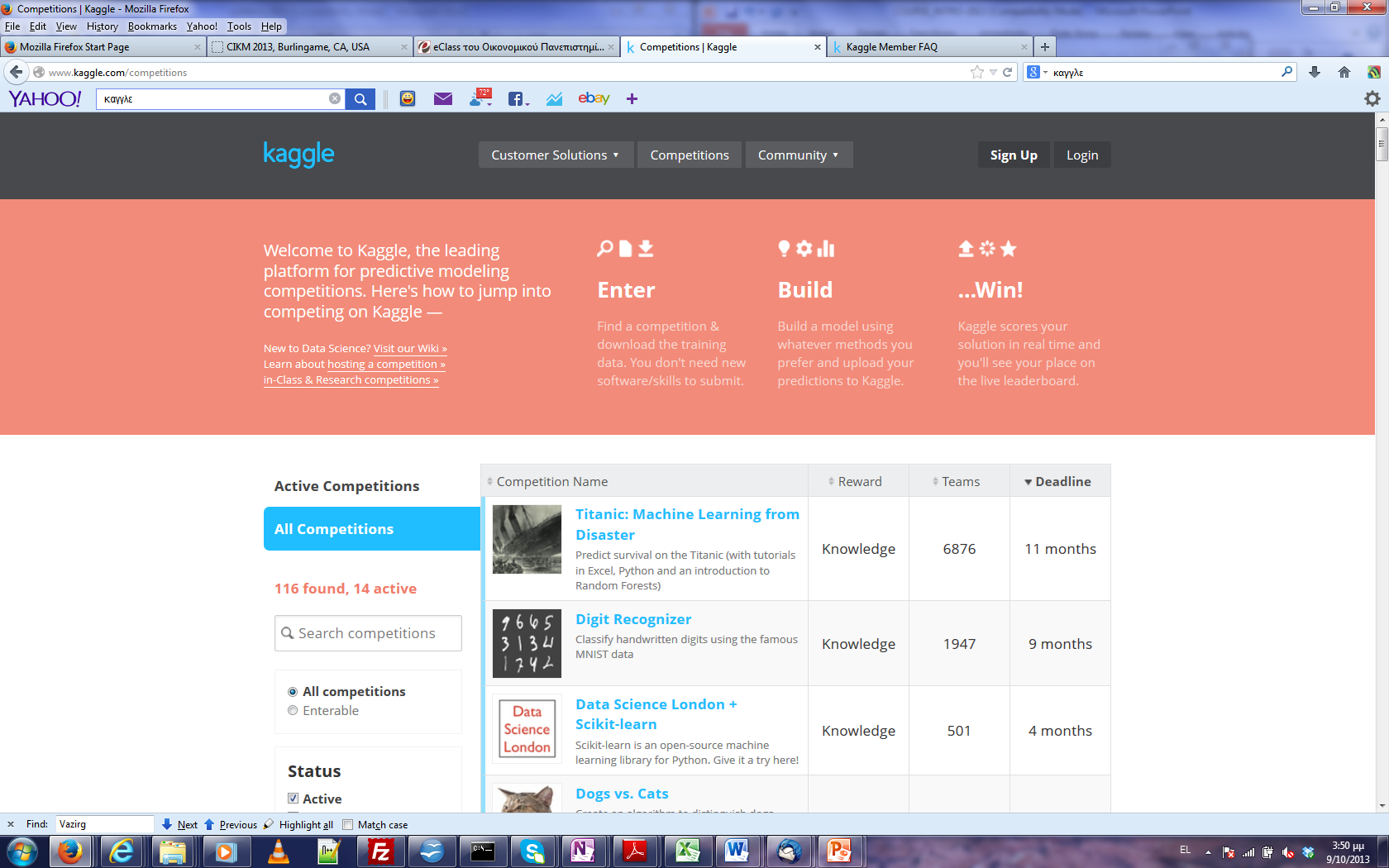 Two Types of Data
Experimental Data
Hypothesis H
design an experiment to test H
collect data, infer how likely it is that H is true
e.g., clinical trials in medicine  

Observational or Retrospective or Secondary Data
massive non-experimental data sets
e.g., human genome, atmospheric simulations, etc
assumptions of experimental design no longer valid
how can we use such data to do science?
data must support model exploration, hypothesis testing
Data-Driven Discovery
Observation data
cheap relative to experimental data
Examples: 
Transaction data archives for retail stores, airlines, etc
Web logs for Amazon, Google, etc
The human/mouse/rat genome
Etc., etc 
 makes sense to leverage available data  
 useful (?) information may be hidden in vast archives of data 
Contrast data mining with traditional statistics
 traditional stats: first hypothesize, then collect data, then analyze
 data mining: 
few if any a priori hypotheses, 
data is usually already there
analysis is typically data-driven not hypothesis driven
Nonetheless, statistical ideas are very useful in data mining, e.g., in validating whether discovered knowledge is useful
DS: Intersection of Many Fields
Machine Learning (ML)
Statistics (stats)
Computer Science (CS)
Data
Science
Visualization (viz)
Databases (DB)
High-Performance
Parallel Computing
Human Computer
Interaction (HCI)
Flat File or Vector Data
n
p
Rows = objects
Columns = measurements on objects
Represent each row as a p-dimensional vector, where p is the dimensionality
In efffect, embed our objects in a p-dimensional vector space
Often useful, but always appropriate
Both n and p can be very large in certain data mining applications
Sparse Matrix (Text) Data
Text
Documents
Word IDs
“Market Basket” Data
Sequence (Web) Data
128.195.36.195, -, 3/22/00, 10:35:11, W3SVC, SRVR1, 128.200.39.181, 781, 363, 875, 200, 0, GET, /top.html, -, 
128.195.36.195, -, 3/22/00, 10:35:16, W3SVC, SRVR1, 128.200.39.181, 5288, 524, 414, 200, 0, POST, /spt/main.html, -, 
128.195.36.195, -, 3/22/00, 10:35:17, W3SVC, SRVR1, 128.200.39.181, 30, 280, 111, 404, 3, GET, /spt/images/bk1.jpg, -, 
128.195.36.101, -, 3/22/00, 16:18:50, W3SVC, SRVR1, 128.200.39.181, 60, 425, 72, 304, 0, GET, /top.html, -, 
128.195.36.101, -, 3/22/00, 16:18:58, W3SVC, SRVR1, 128.200.39.181, 8322, 527, 414, 200, 0, POST, /spt/main.html, -, 
128.195.36.101, -, 3/22/00, 16:18:59, W3SVC, SRVR1, 128.200.39.181, 0, 280, 111, 404, 3, GET, /spt/images/bk1.jpg, -, 
128.200.39.17, -, 3/22/00, 20:54:37, W3SVC, SRVR1, 128.200.39.181, 140, 199, 875, 200, 0, GET, /top.html, -, 
128.200.39.17, -, 3/22/00, 20:54:55, W3SVC, SRVR1, 128.200.39.181, 17766, 365, 414, 200, 0, POST, /spt/main.html, -, 
128.200.39.17, -, 3/22/00, 20:54:55, W3SVC, SRVR1, 128.200.39.181, 0, 258, 111, 404, 3, GET, /spt/images/bk1.jpg, -, 
128.200.39.17, -, 3/22/00, 20:55:07, W3SVC, SRVR1, 128.200.39.181, 0, 258, 111, 404, 3, GET, /spt/images/bk1.jpg, -, 
128.200.39.17, -, 3/22/00, 20:55:36, W3SVC, SRVR1, 128.200.39.181, 1061, 382, 414, 200, 0, POST, /spt/main.html, -, 
128.200.39.17, -, 3/22/00, 20:55:36, W3SVC, SRVR1, 128.200.39.181, 0, 258, 111, 404, 3, GET, /spt/images/bk1.jpg, -, 
128.200.39.17, -, 3/22/00, 20:55:39, W3SVC, SRVR1, 128.200.39.181, 0, 258, 111, 404, 3, GET, /spt/images/bk1.jpg, -, 
128.200.39.17, -, 3/22/00, 20:56:03, W3SVC, SRVR1, 128.200.39.181, 1081, 382, 414, 200, 0, POST, /spt/main.html, -, 
128.200.39.17, -, 3/22/00, 20:56:04, W3SVC, SRVR1, 128.200.39.181, 0, 258, 111, 404, 3, GET, /spt/images/bk1.jpg, -, 
128.200.39.17, -, 3/22/00, 20:56:33, W3SVC, SRVR1, 128.200.39.181, 0, 262, 72, 304, 0, GET, /top.html, -, 
128.200.39.17, -, 3/22/00, 20:56:52, W3SVC, SRVR1, 128.200.39.181, 19598, 382, 414, 200, 0, POST, /spt/main.html, -,
User 1
2
3
2
2
3
3
3
1
1
1
3
1
3
3
3
3
User 2
3
3
3
1
1
1
User 3
7
7
7
7
7
7
7
7
User 4
1
5
1
1
1
5
1
5
1
1
1
1
1
1
User 5
5
1
1
5
…
…
Time Series Data
Image Data
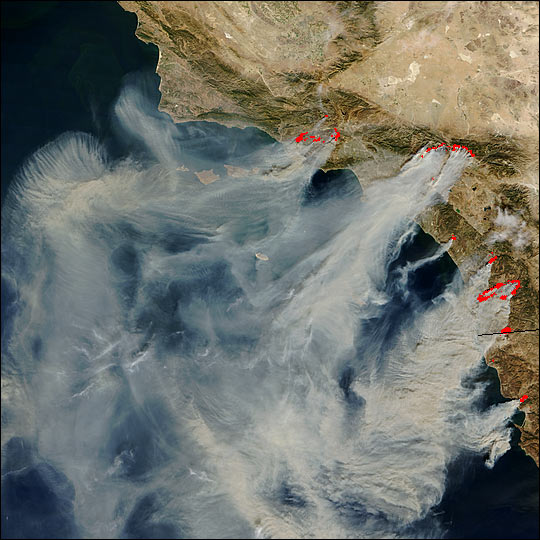 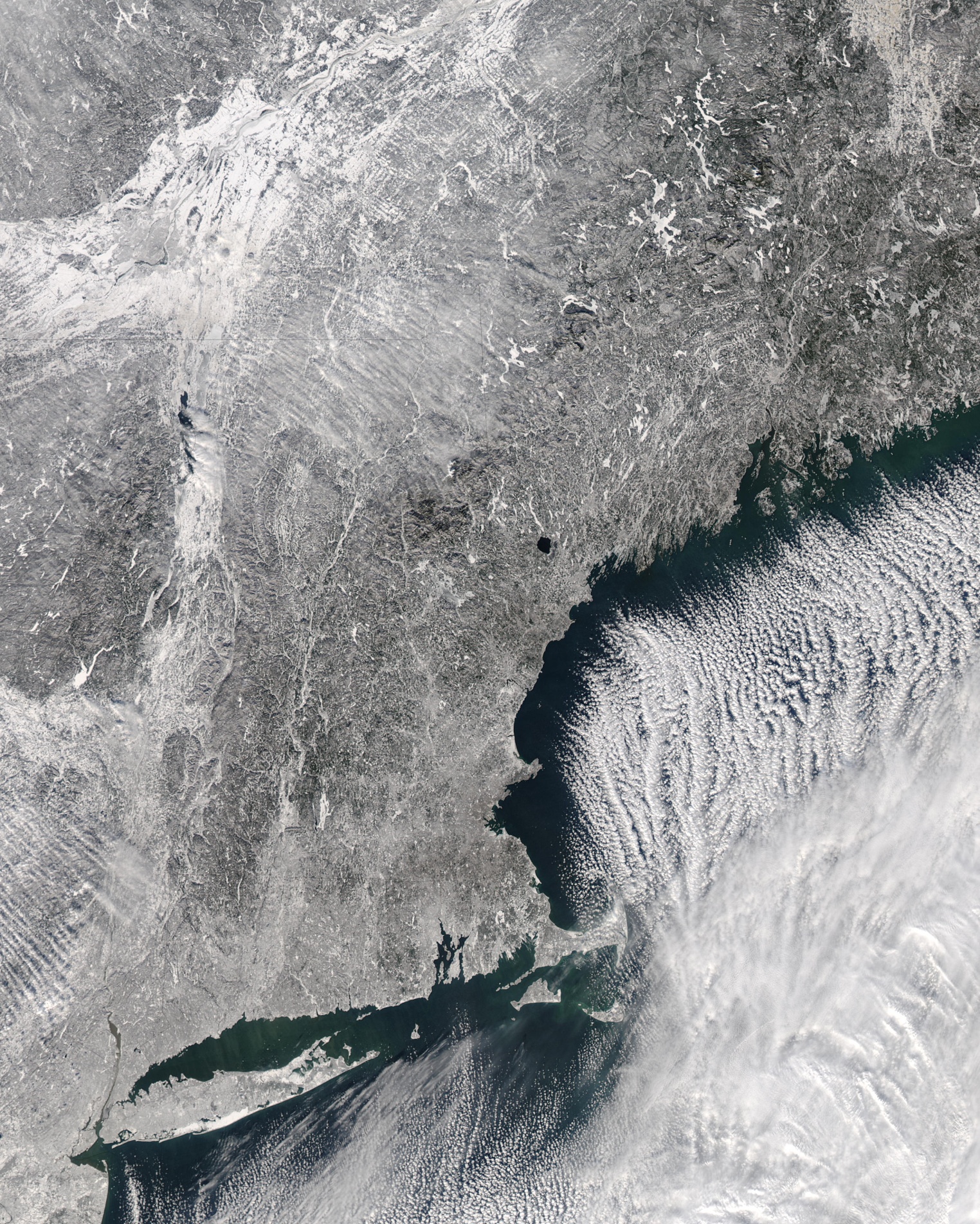 Spatio-temporal data
Social Networks – Graphs
Different Data Mining Tasks
Exploratory Data Analysis
Descriptive Modeling
Predictive Modeling
Discovering Patterns and Rules
+ others….
Exploratory Data Analysis
Getting an overall sense of the data set
Computing summary statistics: 
Number of distinct values, max, min, mean, median, variance, skewness,..

Visualization is widely used
1d histograms
2d scatter plots
Higher-dimensional methods

Useful for data checking
E.g., finding that a variable is always integer valued or positive
Finding the some variables are highly skewed

Simple exploratory analysis can be extremely valuable
You should always “look” at your data before applying any data mining algorithms
Example of Exploratory Data Analysis(Pima Indians data, scatter plot matrix)
Descriptive Modeling
Goal is to build a “generative” or “descriptive” model,
E.g., a model that could simulate the data if needed
models the underlying process

Examples:
Density estimation:
estimate the joint distribution P(x1,……xp)
Cluster analysis:
Find natural groups in the data
Dependency models among the p variables
Learning a Bayesian network for the data
Example of Descriptive Modeling
Control Group
Anemia Group
smoking
yellow fingers
cancer
?
Another Example of Descriptive Modeling
Learning Directed Graphical Models (aka Bayes Nets) 
goal: learn directed relationships among p variables
example:  Do yellow fingers cause lung cancer?
techniques: directed (causal) graphs
challenge: distinguishing between correlation and causation
hidden cause: smoking
Predictive Modeling
Predict one variable Y given a set of other variables X
Here X could be a p-dimensional vector
Classification: Y is categorical
Regression: Y is real-valued
In effect this is function approximation, learning the relationship between Y and X
Many, many algorithms for predictive modeling in statistics and machine learning
Often the emphasis is on predictive accuracy, less emphasis on understanding the model
Example of Predictive Modeling
Background
AT&T has about 100 million customers
It logs 200 million calls per day, 40 attributes each
250 million unique telephone numbers
Which are business and which are residential?
Solution (Pregibon and Cortes, AT&T,1997)
Proprietary model, using a few attributes, trained on known business customers to adaptively track p(business|data)
Significant systems engineering: data are downloaded nightly, model updated (20 processors, 6Gb RAM, terabyte disk farm)
Status: 
running daily at AT&T  
HTML interface used by AT&T marketing
Pattern Discovery
Goal is to discover interesting “local” patterns in the data rather than to characterize the data globally
given market basket data we might discover that
If customers buy wine and bread then they buy cheese with probability 0.9
These are known as “association rules”
Given multivariate data on astronomical objects
We might find a small group of previously undiscovered objects that are very self-similar in our feature space, but are very far away in feature space from all other objects
Example of Pattern Discovery
ADACABDABAABBDDBCADDDDBCDDBCCBBCCDADADAADABDBBDABABBCDDDCDDABDCBBDBDBCBBABBBCBBABCBBACBBDBAACCADDADBDBBCBBCCBBBDCABDDBBADDBBBBCCACDABBABDDCDDBBABDBDDBDDBCACDBBCCBBACDCADCBACCADCCCACCDDADCBCADADBAACCDDDCBDBDCCCCACACACCDABDDBCADADBCBDDADABCCABDAACABCABACBDDDCBADCBDADDDDCDDCADCCBBADABBAAADAAABCCBCABDBAADCBCDACBCABABCCBACBDABDDDADAABADCDCCDBBCDBDADDCCBBCDBAADADBCAAAADBDCADBDBBBCDCCBCCCDCCADAADACABDABAABBDDBCADDDDBCDDBCCBBCCDADADACCCDABAABBCBDBDBADBBBBCDADABABBDACDCDDDBBCDBBCBBCCDABCADDADBACBBBCCDBAAADDDBDDCABACBCADCDCBAAADCADDADAABBACCBB
Example of Pattern Discovery
ADACABDABAABBDDBCADDDDBCDDBCCBBCCDADADAADABDBBDABABBCDDDCDDABDCBBDBDBCBBABBBCBBABCBBACBBDBAACCADDADBDBBCBBCCBBBDCABDDBBADDBBBBCCACDABBABDDCDDBBABDBDDBDDBCACDBBCCBBACDCADCBACCADCCCACCDDADCBCADADBAACCDDDCBDBDCCCCACACACCDABDDBCADADBCBDDADABCCABDAACABCABACBDDDCBADCBDADDDDCDDCADCCBBADABBAAADAAABCCBCABDBAADCBCDACBCABABCCBACBDABDDDADAABADCDCCDBBCDBDADDCCBBCDBAADADBCAAAADBDCADBDBBBCDCCBCCCDCCADAADACABDABAABBDDBCADDDDBCDDBCCBBCCDADADACCCDABAABBCBDBDBADBBBBCDADABABBDACDCDDDBBCDBBCBBCCDABCADDADBACBBBCCDBAAADDDBDDCABACBCADCDCBAAADCADDADAABBACCBB
Structure: Models and Patterns
Model = abstract representation of a process
	e.g., very simple linear model structure
                  Y = a X + b
a and b are parameters determined from the data
Y = aX + b is the model structure
Y = 0.9X + 0.3  is a particular model
 “All models are wrong, some are useful” (G.E. Box)

Pattern represents “local structure” in a data set
E.g.,     if X>x  then Y >y  with probability p
 or  a pattern might be a small cluster of outliers in multi-dimensional space
Components of Data Mining Algorithms
Representation:
Determining the nature and structure of the representation to be used;
Score function
quantifying and comparing how well different representations fit the data  
Search/Optimization method
Choosing an algorithmic process to optimize the score function; and
Data Management
Deciding what principles of data management are required to implement the algorithms efficiently.
What’s in a Data Mining Algorithm?
Task
Representation
Score Function
Search/Optimization
Data Management
Models, Parameters
An Example: Multivariate Linear Regression
Task
Regression
Y = Weighted linear sum of X’s
Representation
Score Function
Least-squares
Search/Optimization
Gaussian elimination
Data Management
None specified
Models, Parameters
Regression coefficients
An Example: Decision Trees (C4.5 or CART)
Task
Classification
Hierarchy of axis-parallel linear class boundaries
Representation
Cross-validated accuracy
Score Function
Search/Optimization
Greedy Search
Data Management
None specified
Models, Parameters
Decision tree classifier
An Example: Hierarchical Clustering
Task
Clustering
Representation
Tree of clusters
Score Function
Various
Search/Optimization
Greedy search
Data Management
None specified
Models, Parameters
Dendrogram
An Example: Association Rules
Task
Pattern Discovery
Rules: if A and B then C with prob p
Representation
Score Function
No explicit score
Search/Optimization
Systematic search
Data Management
Multiple linear scans
Models, Parameters
Set of Rules
Τέλος Ενότητας # 1
Μάθημα: Εξόρυξη γνώσης από Βάσεις Δεδομένων και τον Παγκόσμιο Ιστό, Ενότητα # 1: Εισαγωγή
Διδάσκων: Μιχάλης Βαζιργιάννης, Τμήμα: Προπτυχιακό Πρόγραμμα Σπουδών “Πληροφορικής”
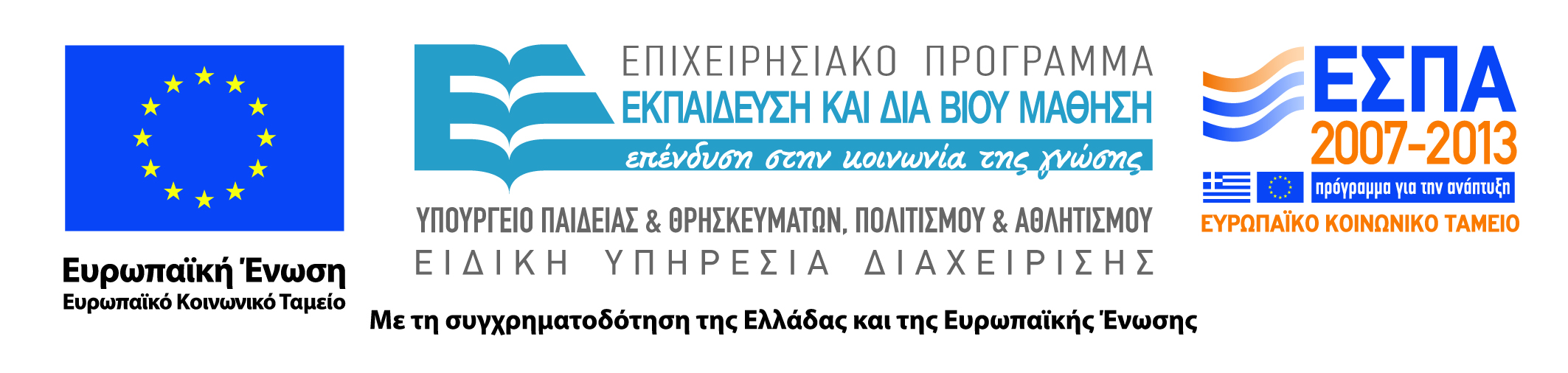 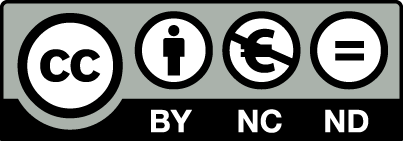